Сабирање до 20
Колико звезда видиш? Преброј.
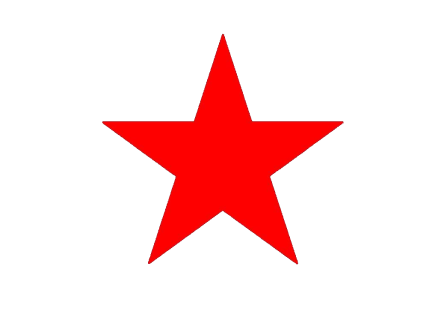 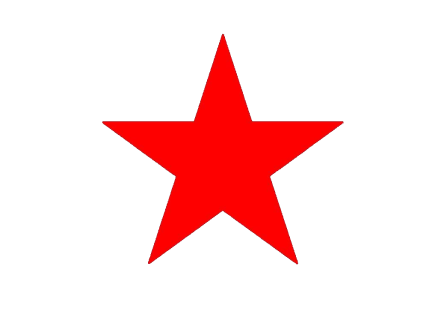 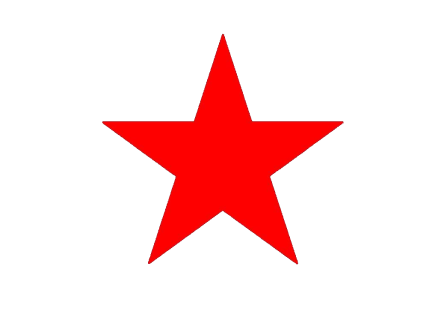 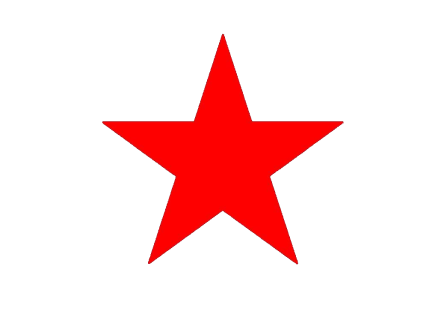 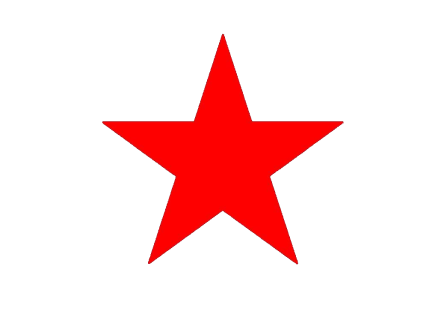 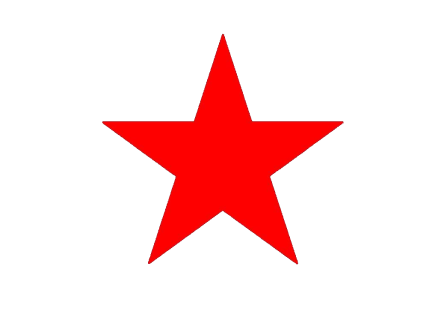 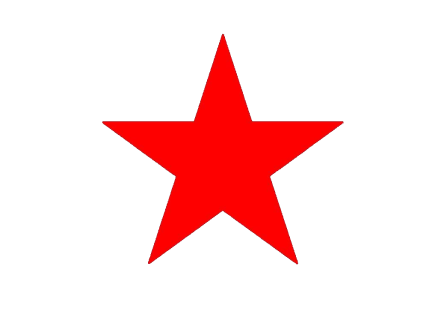 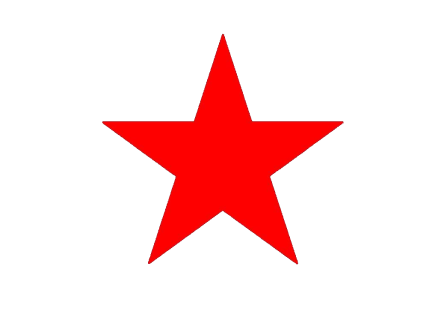 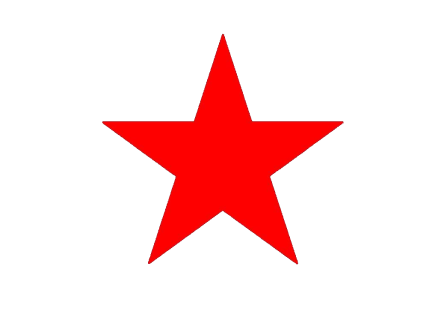 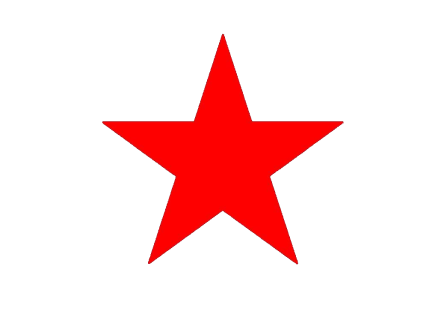 Тачан број је 10.
Изброј срца. Колико их има?
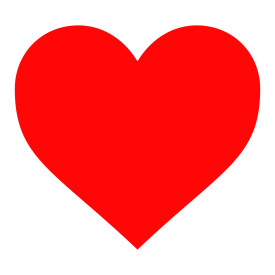 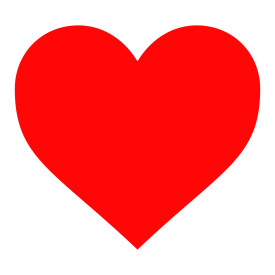 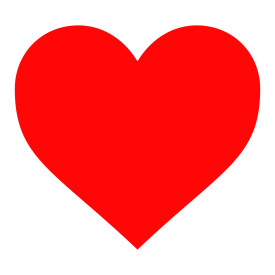 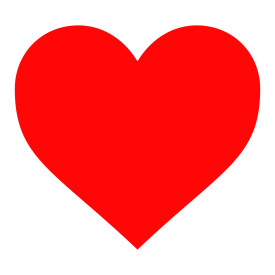 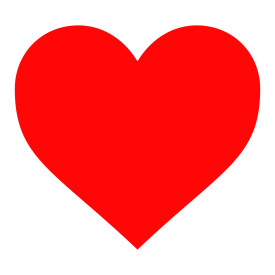 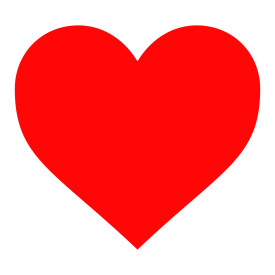 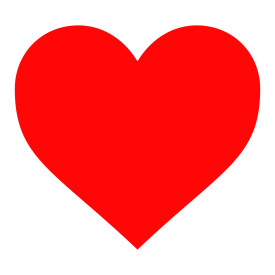 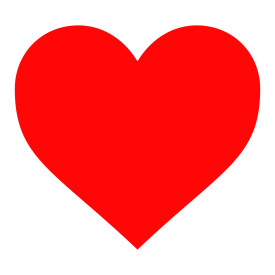 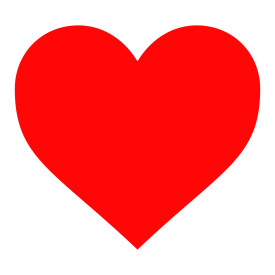 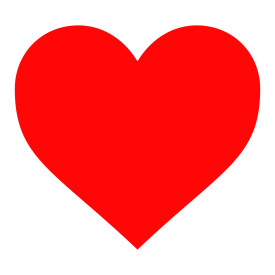 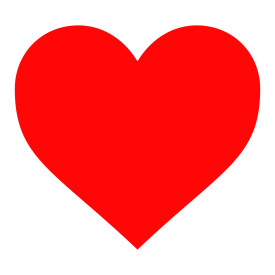 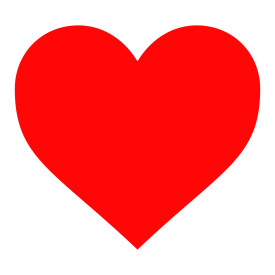 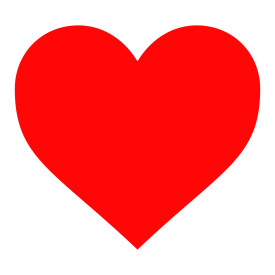 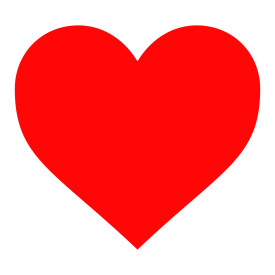 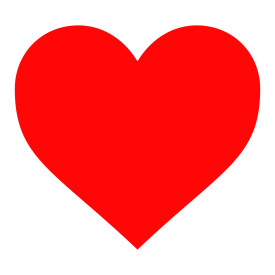 Има их 15.
Колико има плавих троуглова?
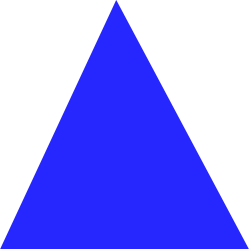 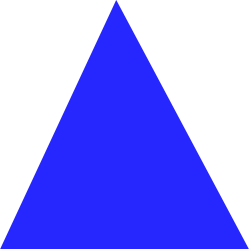 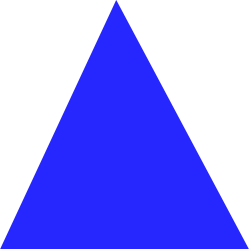 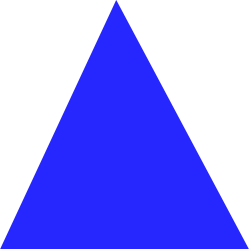 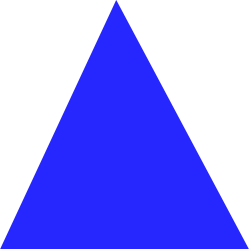 Има 6 плавих троуглова.
Колико има жутих троуглова?
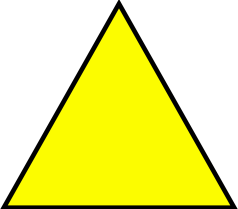 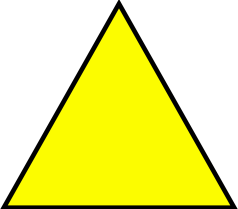 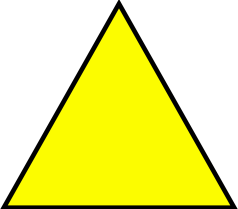 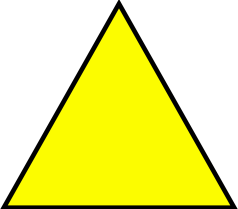 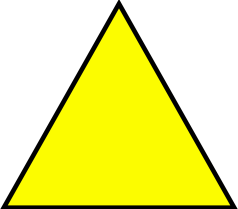 Има и 6 жутих троуглова.
Колико има укупно плавих и жутих троуглова? Хајде да заједно пребројимо.
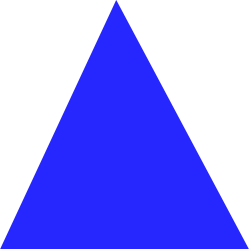 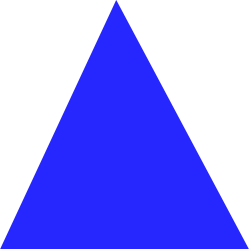 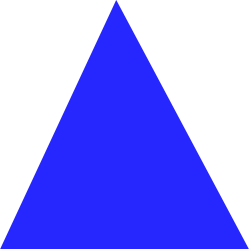 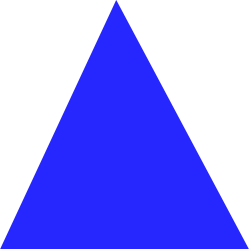 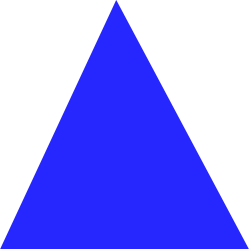 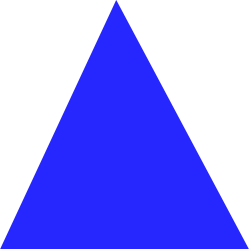 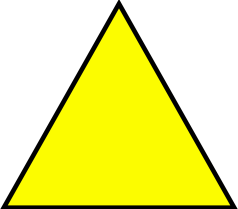 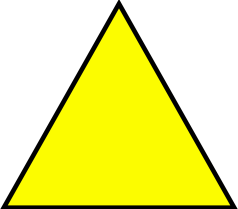 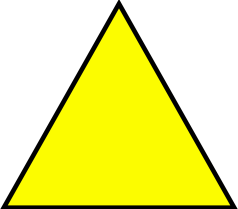 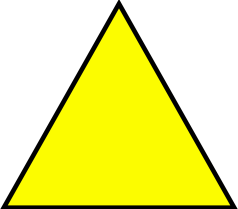 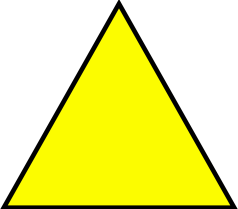 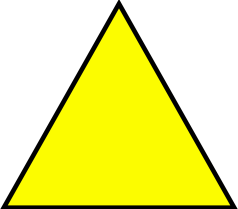 Има 12 троуглова.
Како записујемо овај исказ? Запиште у свеску.

6 + 6 = 12
Колико има црвених, а колико зелених кругова?
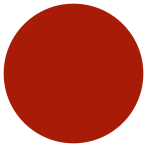 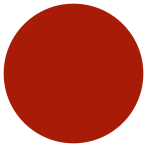 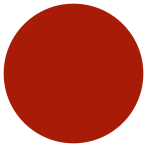 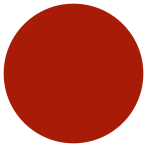 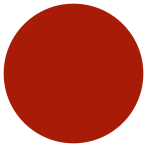 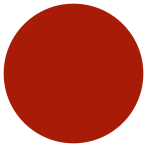 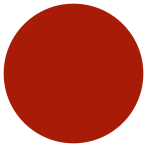 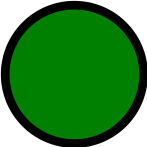 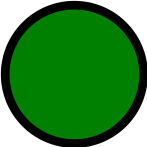 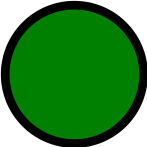 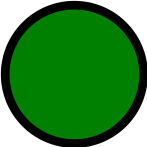 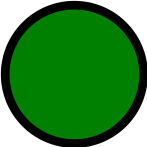 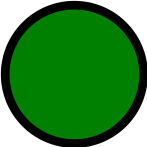 Како записујемо овај исказ?
Имамо 8 црвених кругова и 6 зелених кругова.

То записујемо:

8 + 6 = 14
На следећем линку се налази игрица коју сам направила за вас. 
Потребно је да пронађете тачан збир и да спојите парове. Молим вас да задатке препишете у свеску.
https://learningapps.org/display?v=pkr0axoit21